Play at 9:55-10:00  Worship Guitar  20:35
Fellowship Church Sunday SchoolJan – May 2022, Acts of the ApostlesToday – Turn to Acts 1“The Father will send the Holy Spirit” Teacher:  Bill Heath
2022 – Year of the New BottleLet us Pour the New Wine into New Bottles (in the New Testament)(Job 32:9, Matthew 9:17, Mark 2:22, Luke 5:37-39, Acts 2:13)Fellowship Church 2022 Welcome
Jan – May 2022, Acts of the Apostles Doctrine (Acts 2:42)
Acts		TRANSITIONS IN THE ACTS OF THE APOSTLES                  33-67 A.D.		1-2     Old Testament (1) to New Testament (Acts 2)1:4     Jerusalem (1-7) / Antioch (8-21) / Rome (22-28) 1:8     Jerusalem (2, 1-7), Samaria (8, 8-9), Judea (10, 10-12),           Uttermost (19, 13-28)1:6-12  Kingdom to Israel (Genesis 12 to Malachi, Matthew to John,                                                 Revelation 19-20)1:15-26  Apostle Peter (Acts 1-12) / Apostle Paul (Acts 13-28)2:1  Church began at Pentecost (Acts 2 until Revelation 3)  10 & 15  from Jew to Gentile, and 1 Nation to All Nations                 Pattern:  Prayer – Power – Proclaim - Persecution – More Prayer
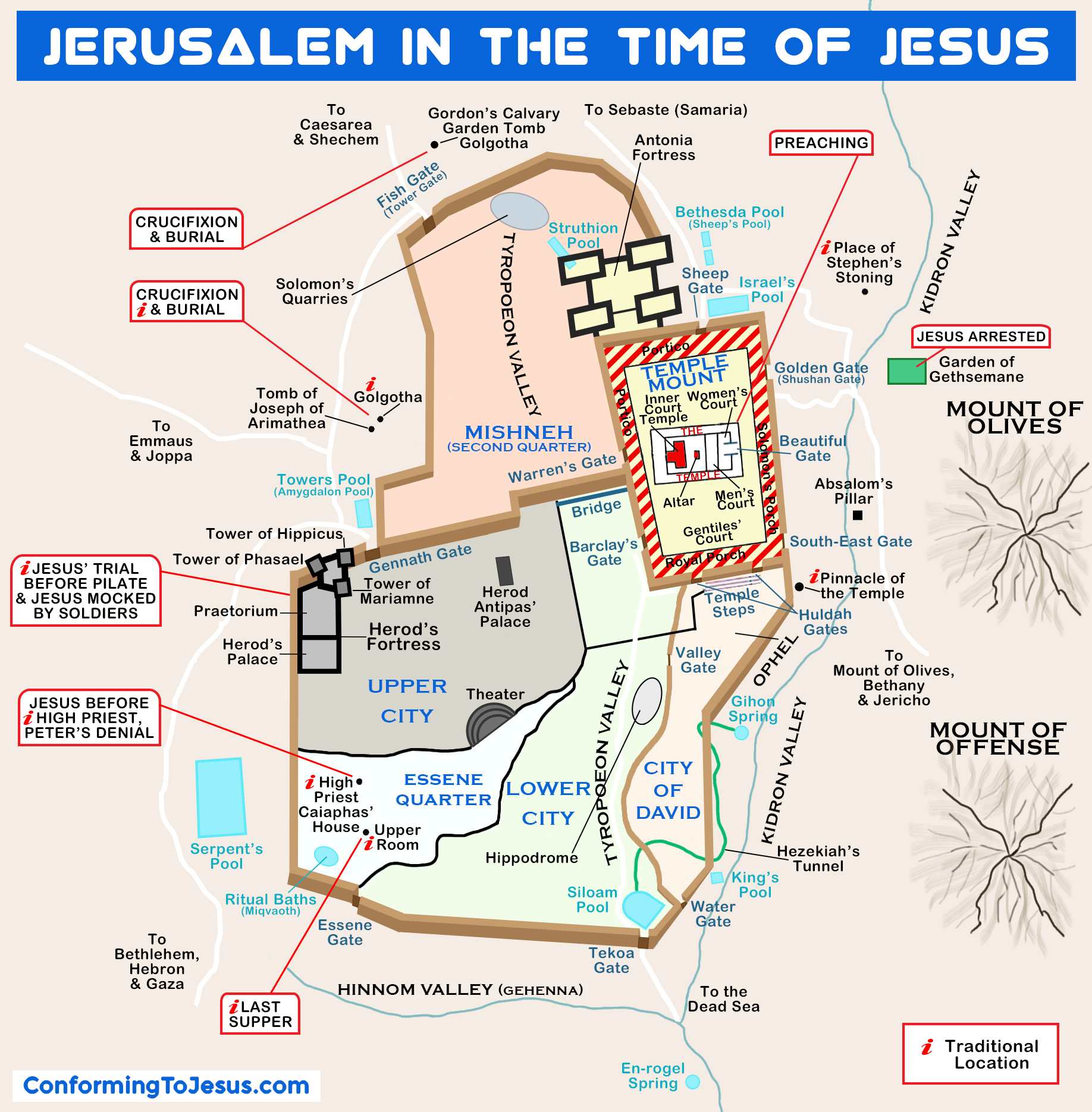 Acts 1 33 A.D. Summer(7 sabbaths = 49 + 1 = 50.  50 days after the Resurrection, Leviticus 23:15-16, Acts 2:1 is  the feast of Pentecost)Upper RoomMount of Olives
Acts 1 – The Father will send the Holy Spirit
1:1-5	 Introduction & Review (Theophilus – 40 days, Kingdom of God)

1:6-11   The 11 Apostles question about the Kingdom to Israel
	     Jesus Ascends  into Heaven (after 40 days of appearances)

1:12-14  Prayer in the Upper Room (around 25 disciples from Galilee)

1:15-26  Judas’ Suicide (It is written, Psalm 69:25 and 109:8)
	      Judas Replaced by Matthias (12 Apostles)

Note:  The 4 sections  above are the same section breaks as the Fellowship Church 2022 Quiet Time Schedule from January 1 to 4.   Copies are on the table or church website https://fellowshipchurchwhiteplains.com
.
Question and Answer TimeNext Sunday read-ahead/study - Acts 2 Challenge:  Create your own outline and chapter/section titlesTeacher:  Bill Heath